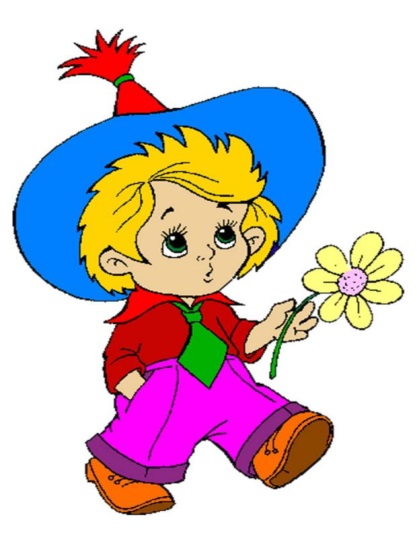 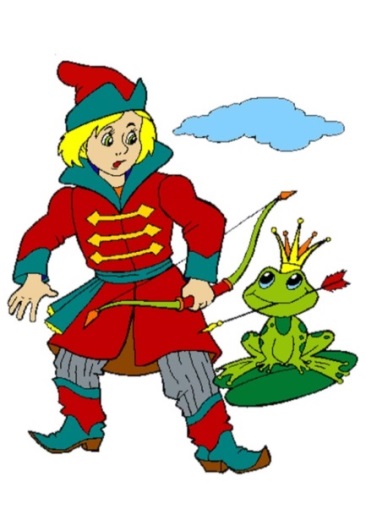 Сказочная викторина«По страницам сказок»
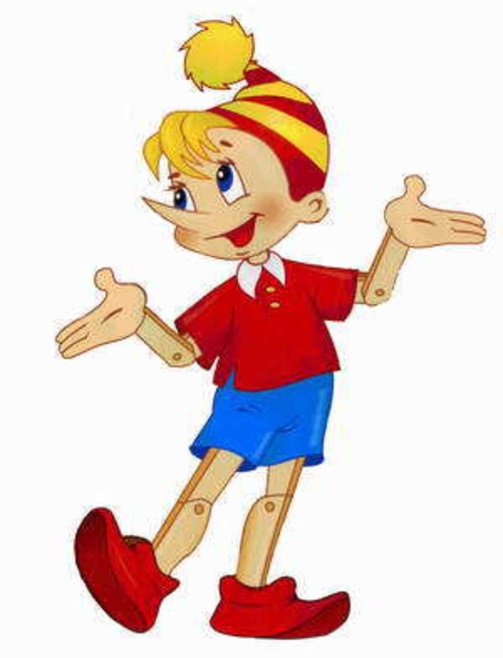 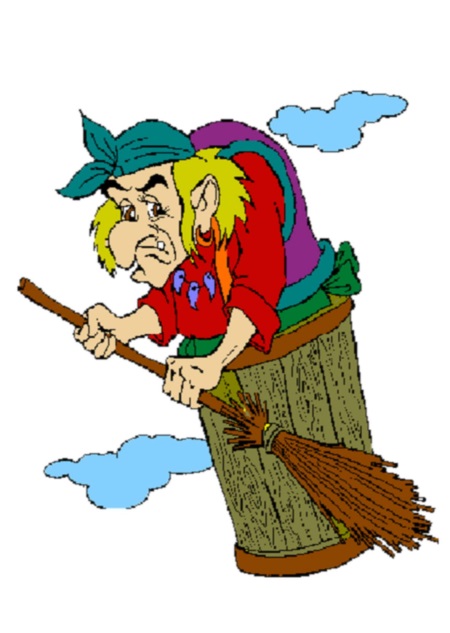 Из какой сказки предмет?
Какая это сказка?
Из какой сказки предмет?
Какая это сказка?
Как называется эта сказка?
Как называется эта сказка?
Как называется сказка?
Как называется сказка?
Как называется сказка?
Игра «Собери картинку»
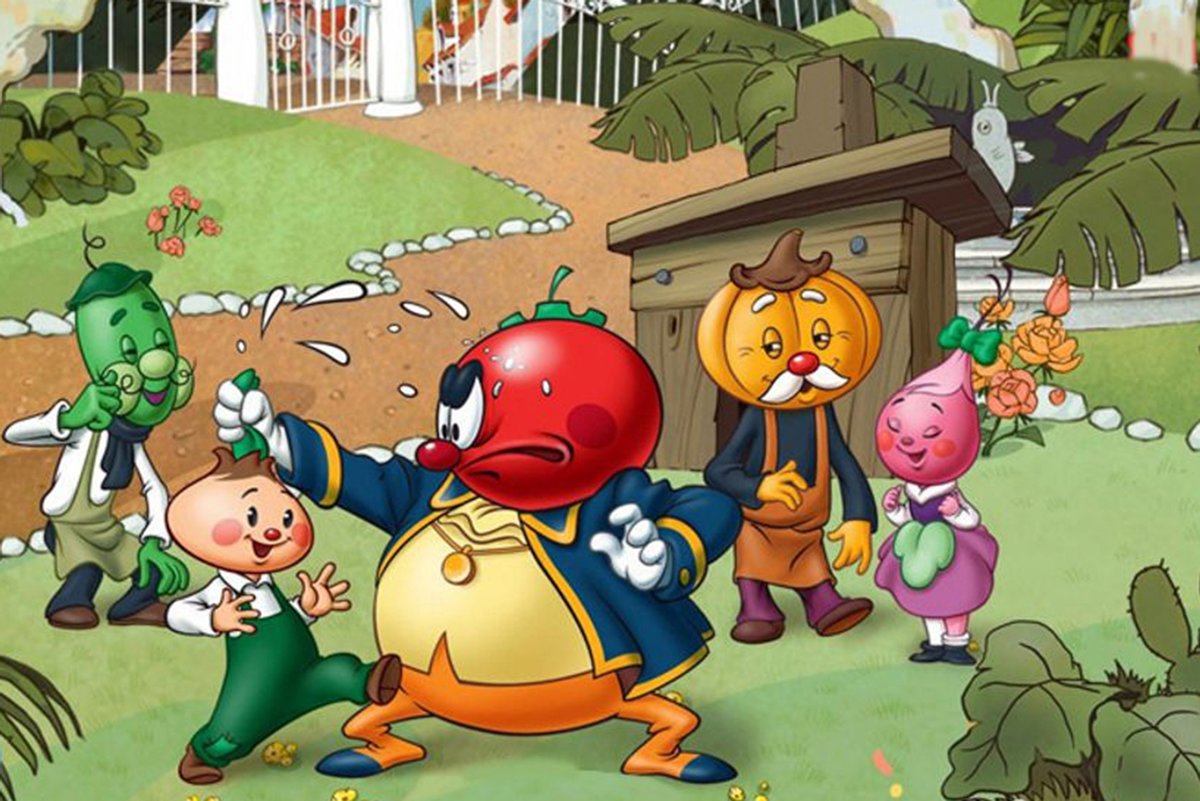 Игра «Найди отличия»
Кроссворд
«Репка»
Что за сказка: кошка, внучка,
Мышь, еще собачка Жучка.
Деду с бабой помогали
Корнеплоды собирали?
«Три медведя»
Возле леса, на опушке
Трое их живет в избушке.
Там три стула и три кружки
Три кровати, три подушки.
Угадайте без подсказки,
Кто герои этой сказки?
Волк и семеро козлят
Ждали маму с молоком,
А пустили волка в дом.
Отворили дверь козлята
И пропали все куда-то.
Маша и медведь
Отвечайте на вопрос:
Кто в корзине Машу нес
Кто садился на пенек
И хотел съесть пирожок?
Сказочку  ты знаешь ведь?
Кто же это был?
Теремок
Поселились в той избушке
Очень разные зверюшки.
Попросился к нам и мишка,
Только ведь медведь не мышка,
Влезть и так и сяк старался,
Сверху сел и дом сломался.
Какая картинка лишняя?
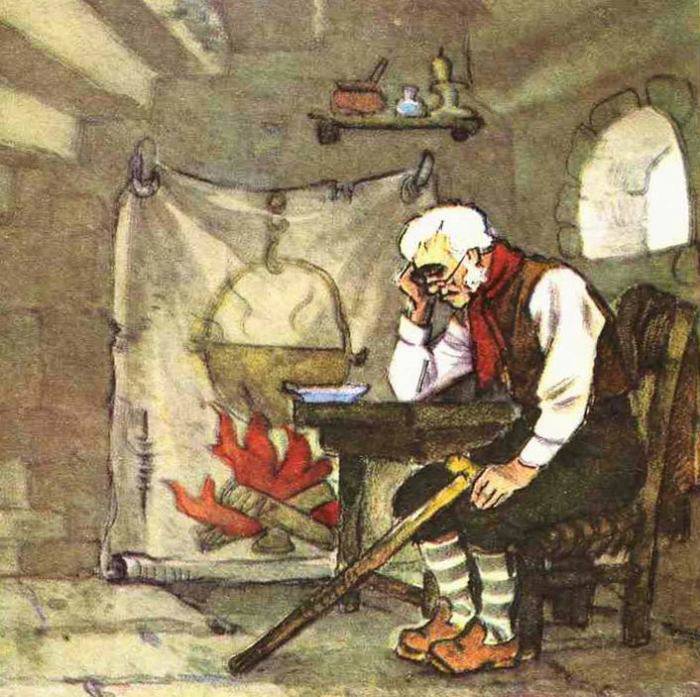 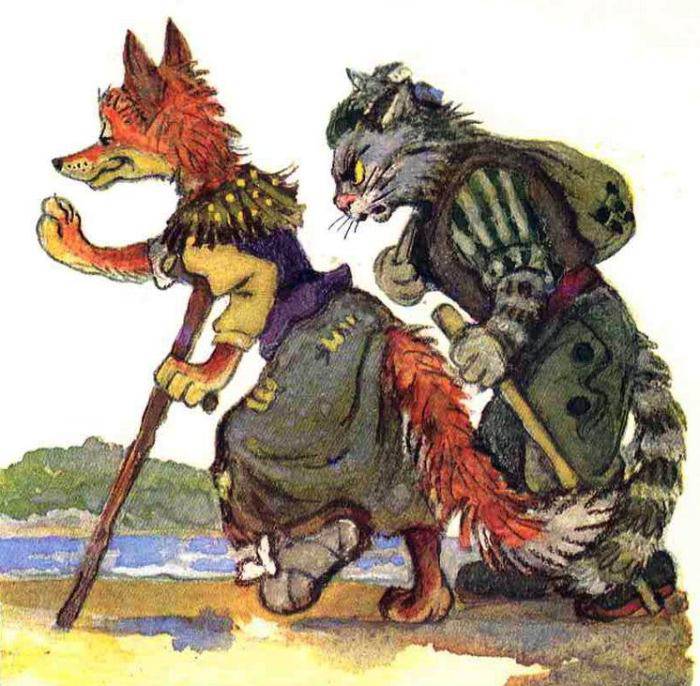 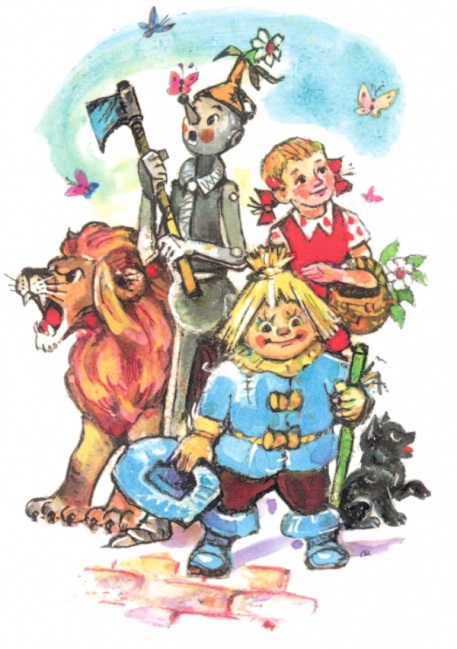 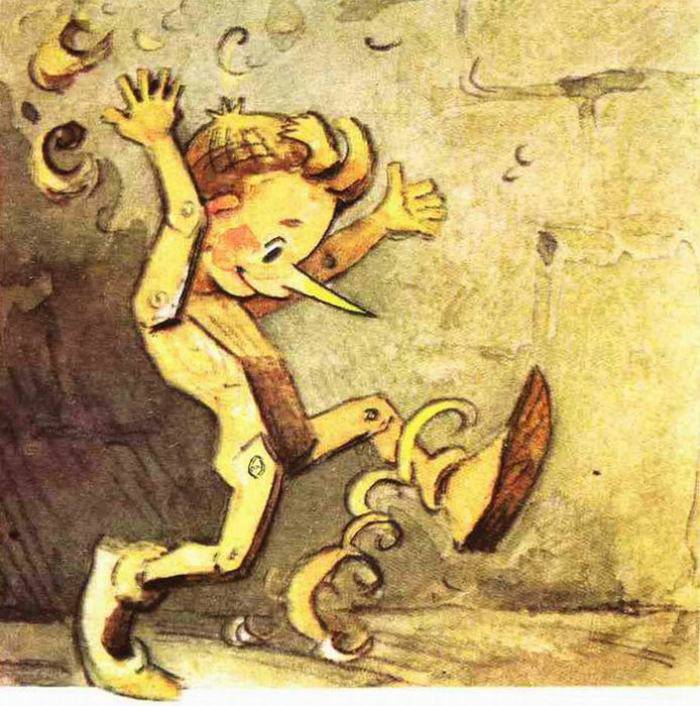 Какая картинка лишняя?
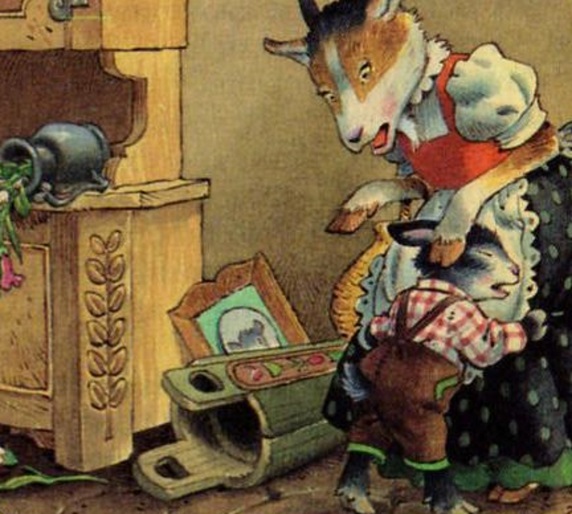 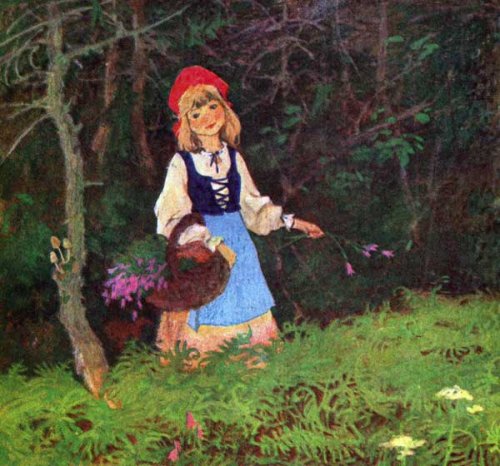 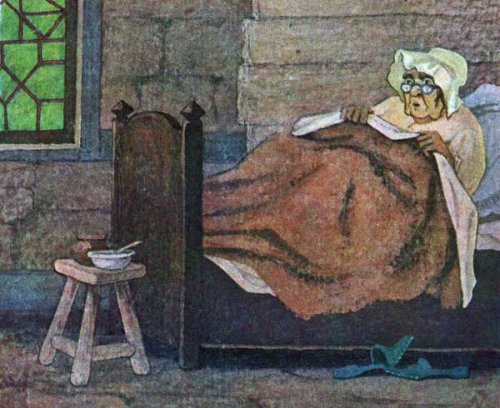 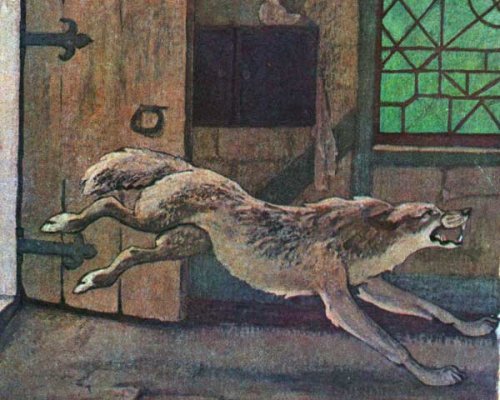 В мире много сказок
Грустных и смешных.
И прожить на свете
Нам нельзя без них.
Пусть герои сказок
Дарят нам тепло.
Пусть добро навеки
Побеждает зло!
Автор: Ю. Энтин
Используемые источники:
http://printonic.ru/kartinki/skazki/volshebnik-izumrudnogo-goroda/?page=2
https://yandex.ru/images/search?pos=7&img_url=https%3A%2F%2Fsfmuzt.ru%2Fuploads%2Fimages%2Fu%2Fo%2Fl%2Fuolt_disnej_ost_cinderella_zolushka.jpg&text=%D1%81%D0%BA%D0%B0%D0%B7%D0%BA%D0%B0%20%D0%B7%D0%BE%D0%BB%D1%83%D1%88%D0%BA%D0%B0&rpt=simage 
https://yandex.ru/images/search?pos=1&img_url=https%3A%2F%2Fmyslide.ru%2Fdocuments_2%2F744392d30957f9cf4466e9f46f27120c%2Fimg3.jpg&text=%D1%81%D0%BA%D0%B0%D0%B7%D0%BA%D0%B0%20%D0%BD%D0%B0%D0%B9%D0%B4%D0%B8%20%D0%BE%D1%82%D0%BB%D0%B8%D1%87%D0%B8%D1%8F&lr=20&rpt=simage